Community Activists Training Programme
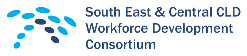 Session 1
1
[Speaker Notes: Have this slide on the screen as participants arrive]
What is Community Learning and Development (CLD)?
Understand what is meant by the CLD Approach

Discuss principles and definitions of CLD

Introduce the process of CLD
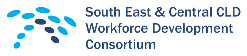 Session 1
2
[Speaker Notes: The main purpose of this session is to explore and clarify what we mean when we talk about community learning and development. What  makes it different to other approaches, what is the process, and also to clarify that we are all coming to this learning opportunity with an agreed understanding of what CLD is.]
CLD Approach
Community Education
 Community Development
 Youth & Community Work
 Community Led
 Community Action
 Asset-Based
 Co-production
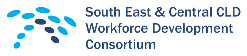 Session 1
3
[Speaker Notes: Known by many names over the years and  many services and voluntary organisations employ CLD workers, education, leisure, social work, housing, big corporations. The title may be the same and the job remits may differ what should tie these posts together is the approaches and methods they use to work in their community however it is defined (more about that later!)]
The Purpose of CLD
To empower people, individually and collectively, to make positive changes in their lives and in their communities, through learning



Strategic Guidance for Community Planning Partnerships: Community Learning and Development
Scottish Government 2012
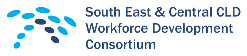 Session 1
4
[Speaker Notes: The current working definition of the purpose of CLD according to the Scottish Govt. is from the Strategic Guidelines for Community Planning Partnerships – these are made up of reps of the major service providers in each local authority. Not just council services, but Police, Fire, Health and major voluntary organisations.]
CLD’s Specific Focus
Improved life chances for people of all ages, through learning, personal development and active citizenship

Stronger, more resilient, supportive, influential and inclusive communities



Strategic Guidance for Community Planning Partnerships: Community Learning and Development
   Scottish Government 2012
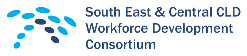 Session 1
5
[Speaker Notes: Yes the purpose of Community learning and development may be interpreted and claimed by many however, the Scottish Govt. have also identified four areas of  specific focus for CLD practitioners paid and voluntary. 
How they work with communities to achieve this requires a specific value base and approach using creative methods to engage local participation in change.
 Read  through this and the next slide]
CLD’s Specific Focus
Improved life chances for people of all ages, through learning, personal development and active citizenship
Stronger, more resilient, supportive, influential and inclusive communities



Strategic Guidance for Community Planning Partnerships: Community Learning and Development
   Scottish Government 2012
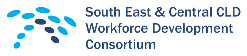 Session 1
6
Future of Public Service Delivery
The focus of public spending and action must build on the assets and potential of the individual, the family and the community… Public services must work harder to involve people in the redesign and reshaping of their services”



Strategic Guidance for Community Planning Partnerships: Community Learning and Development
Scottish Government 2012
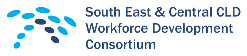 Session 1
7
[Speaker Notes: Changes in current legislation and public service provision have been under review for some time and there has been a swell of opinion that local people need to be more involved in identifying and meeting local community needs. The Christie Report and the Community Empowerment Bill strongly support this idea]
Principles of CLD Practice
Empowerment
Increasing the ability of individuals and groups to influence matters affecting them and their communities

Participation
Supporting people to take part in decision-making


Strategic Guidance for Community Planning Partnerships: Community Learning Development
Scottish Government 2012
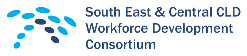 Session 1
8
[Speaker Notes: Earlier we mentioned the specific value base and approach of CLD practioners and this becomes clearer when we begin to unpick what we mean by the the key parts of the guidance. 
Read  next 3 slides and ask participants to think of examples of how they as activists might be or already are applying any of the above in the work they are involved in in local communities and take a few examples.

Explain as we go through the training we will be exploring further how we can apply these principles in the activities and opportunities we offer.]
Principles of CLD Practice
Inclusion, equality of opportunity 
& anti-discrimination
Recognising some people need additional support to overcome the barriers they face

Self-determination
Supporting the right of people to make their own choices

Strategic Guidance for Community Planning Partnerships: Community Learning and Development 
Scottish Government 2012
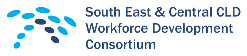 Session 1
9
Principles of CLD Practice
Partnership

Ensuring resources, varied skills and capabilities are used effectively




  Strategic Guidance for Community Planning Partnerships: Community Learning and Development
 Scottish Government 2012
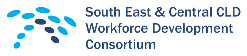 Session 1
10
CLD The Four “Cornerstones”
Voluntary Association

Starting where people are at

Empowering Process

Dialogical relationship

Fraser Patrick The Community Learning And Development Approach Tri-Serious Fun Conference 2007
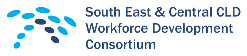 Session 1
11
[Speaker Notes: When we try to identify what makes the CLD approach stand out from other forms of engagement, learning, participation and service delivery there appears to be four main elements which are used together to deliver true Community Learning and development.

People are involved because they want to be not because they have to be

Support and learning opportunities take into account what people already know and utilise and build on this

The methods used to reach an identified goal/outcome and the journey taken are as beneficial to those involved as is reaching the outcome

High emphasis is on communicating with, building and maintaining relationships  with and work together to achieve an agreed aim]
CLearning is………
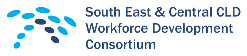 Session 1
12
[Speaker Notes: This clip was developed specifically for Falkirk Council as a branding and marketing tool – permission has been granted to use this to bring  this session to a close. If you do not want to use this clip then replace it with another or summarise the powerpoint and ask if there are any comments or questions at this stage.]